My Book Review on Son
By: Grace Gill
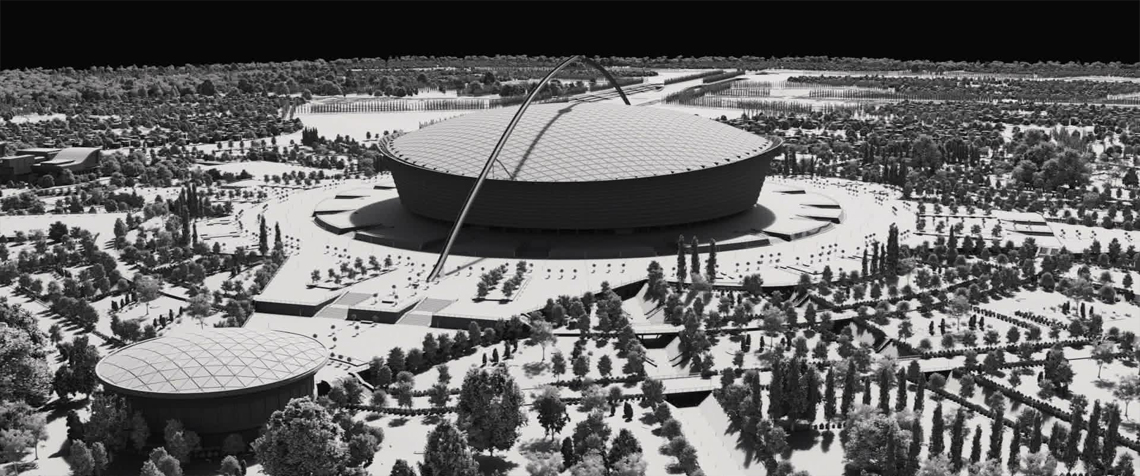 Our story begins in a small community in the future, who’s location is unknown.
Where Sameness is everything, and life is indifferent.
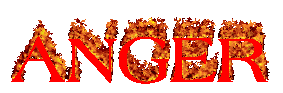 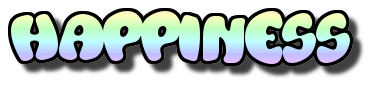 For no more                               , you must sacrifice 

		For no more                          , you must sacrifice 

			For no more                      , you must sacrifice 

				For no more                 , you must sacrifice
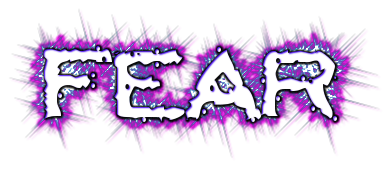 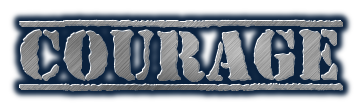 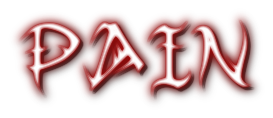 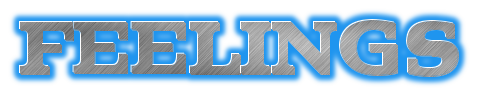 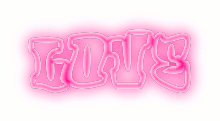 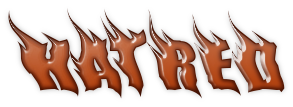 Claire, a young girl, is our main character.
She is just becoming a twelve, and getting her Assignment. Let’s watch.
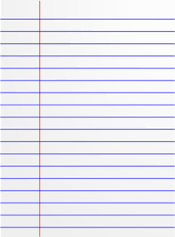 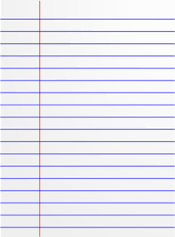 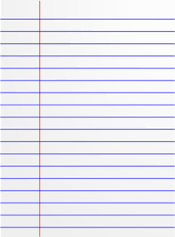 So, she was selected to be a Birthmother. What does that imply? Let’s take a look at her Instructions Folder.
If you have already started taking pills for Stirrings, stop taking them immediately.

When you have finished your term, you will be transferred to a new job unrelated to Birthmother.

You are not allowed to apply for a spouse, dwelling, or children.

You must immediately stop your studies and move into the Birthing Place with the other Vessels.
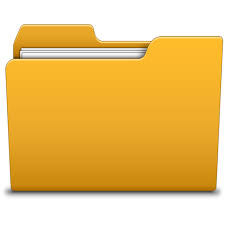 Birthmother
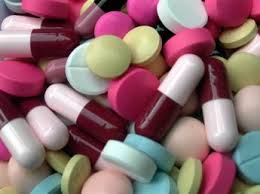 Something goes wrong, and she is transferred to another job, the Fish Hatchery.
Even though she is not a Birthmother any more, and is not excused from the Stirrings pills, she continues not to take them.
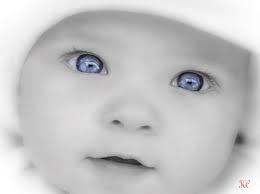 She realizes that her child was in the Nurturing Center, and wants to see him.
Remember, the only reason why she loves her son is because she is not taking the pills.
She goes to visit him, and sees that he is “not adapting to normal sleep patterns”, so he is not going to be placed with a family at the next Ceremony.
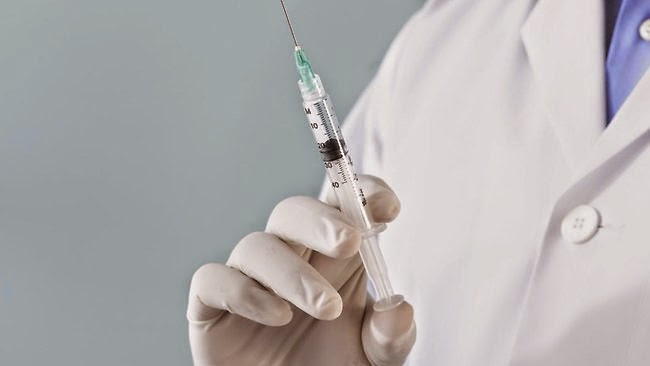 Eventually, two years have passed and her son is going to be released because he still hasn’t “adapted”.
She finds out too late to save him, though. She gets on a boat, falls into the sea, and washes up on the shore of another community, much freer than the other one.
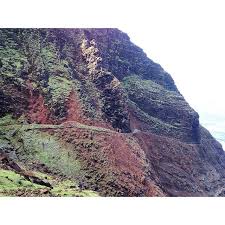 She needs to climb the treacherous ledge to get out of the community to find her son.
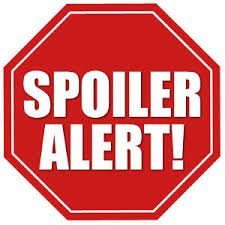 She gets out and makes a horrible trade with Trademaster.
If you don’t want spoilers, then click six times.
Her youth for her son.
She finds her son in another community, but is about to die, although she was supposed to be only in her late 20’s.
Then her son finds out he has to defeat Trademaster in order to get her back to her real age.
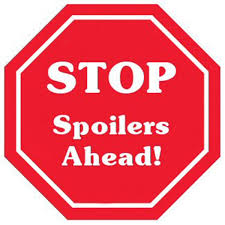 She gets her youth back, and gets to be his mother again.
Even More
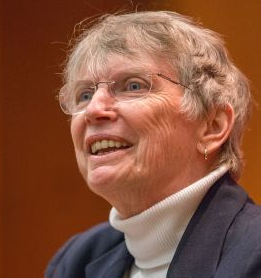 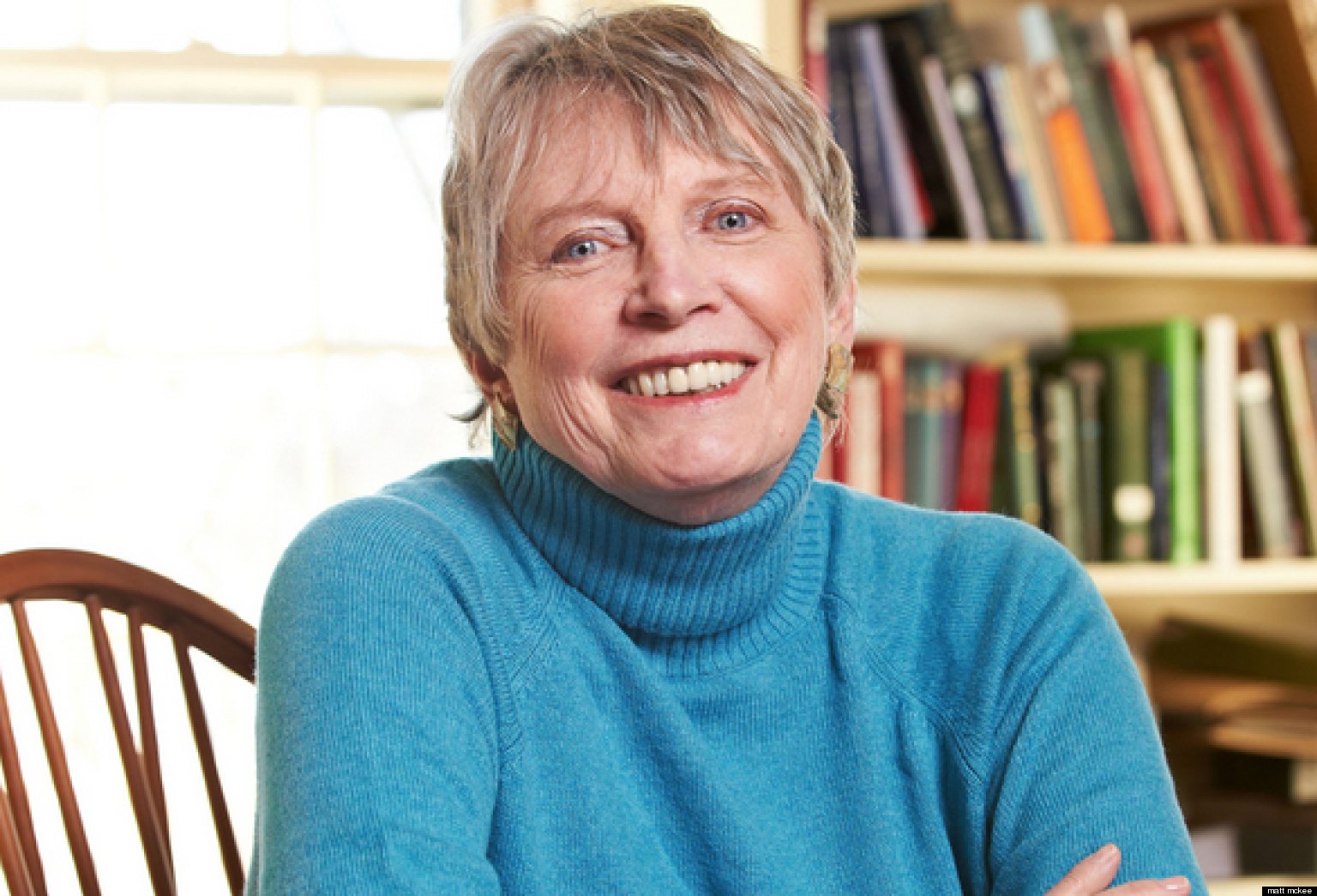 About the Author
Born Lois Ann Hammersberg on March 20, 1937 (now age 78), Honolulu, HI
She had four children, two daughters, Alix and Kristin, and two sons Grey and Ben.
She was married to naval officer Donald Lowry.
Lowry wrote her first novel in 1977, A Summer to Die, about her losing her older sister Helen when she was very young. At the same time, she got a divorce with her husband.
She now lives in Cambridge, Massachusetts.
In addition to writing, she is a very skilled photographer, and used some of her pictures for cover photos of her books.
Rating
I would rate this book:






BY FAR!!!
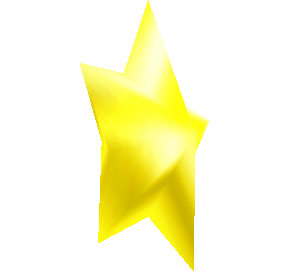 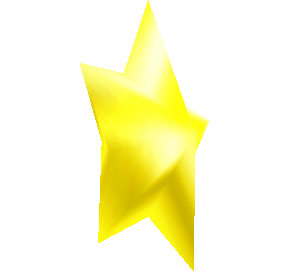 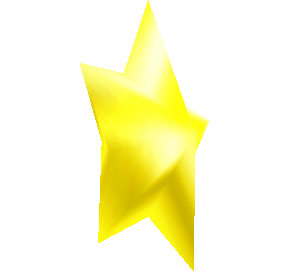 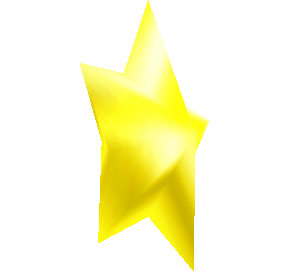 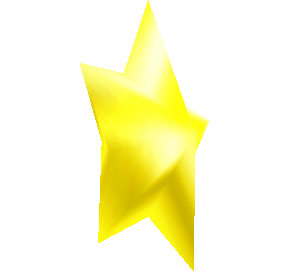 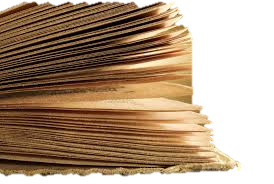 This book has
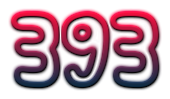